Required practical on testing ions
Do Now Activity: match the ion with the corresponding flame colour
Progress Outcomes
Good Progress
Complete a risk assessment

Outstanding Progress
Identify unknown compound by carrying out experiments appropriately, making and recording observations
Complete risk assessment
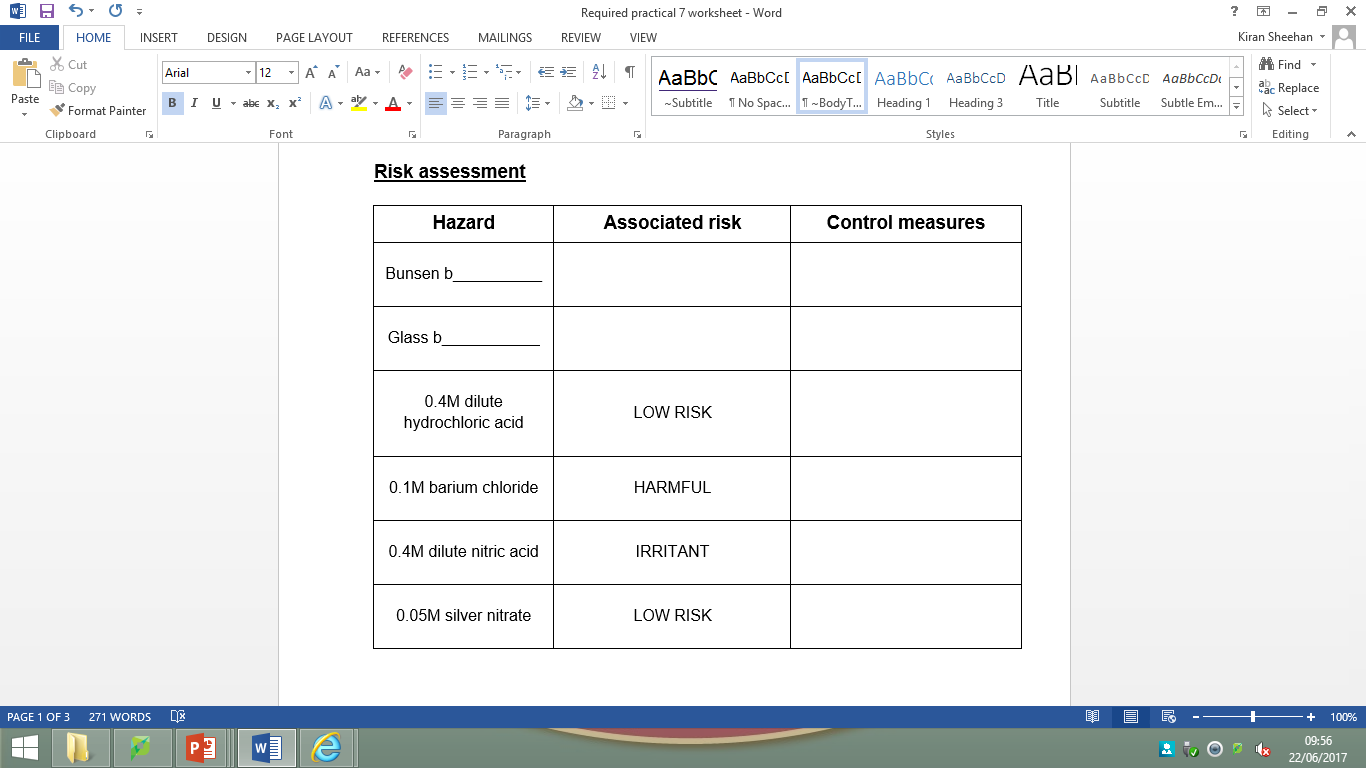 Copy and complete this table
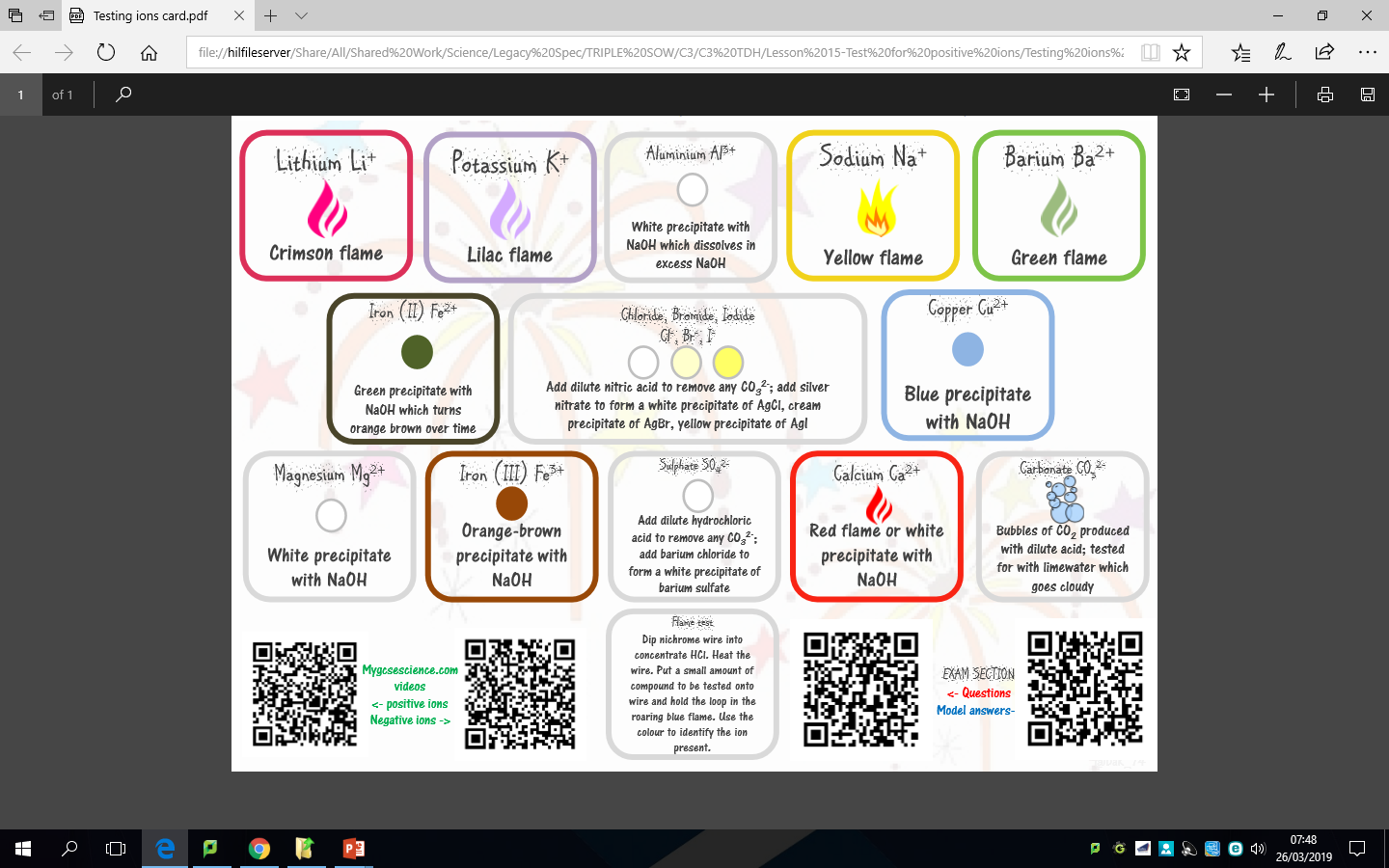 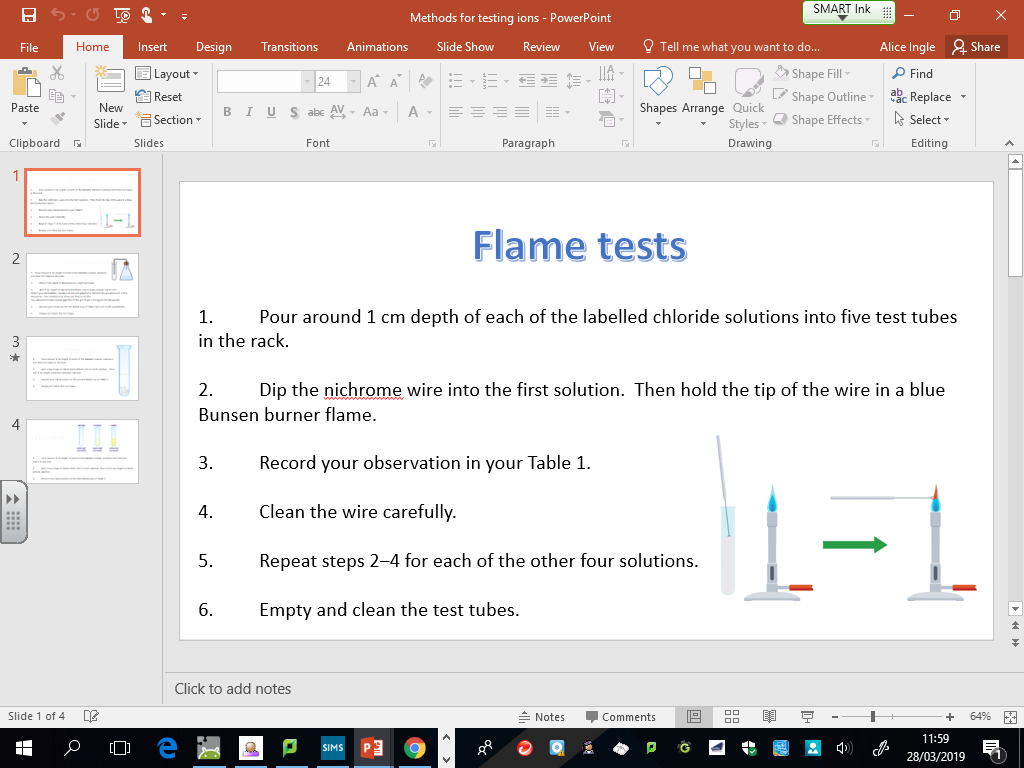 Get into groups of four. One pupil in each group carry out the following tests:
Pupil 1 – Flame test
Pupil 2 – Test for carbonates
Pupil 3 – Tests for halides
Pupil 4 – Tests for sulfates
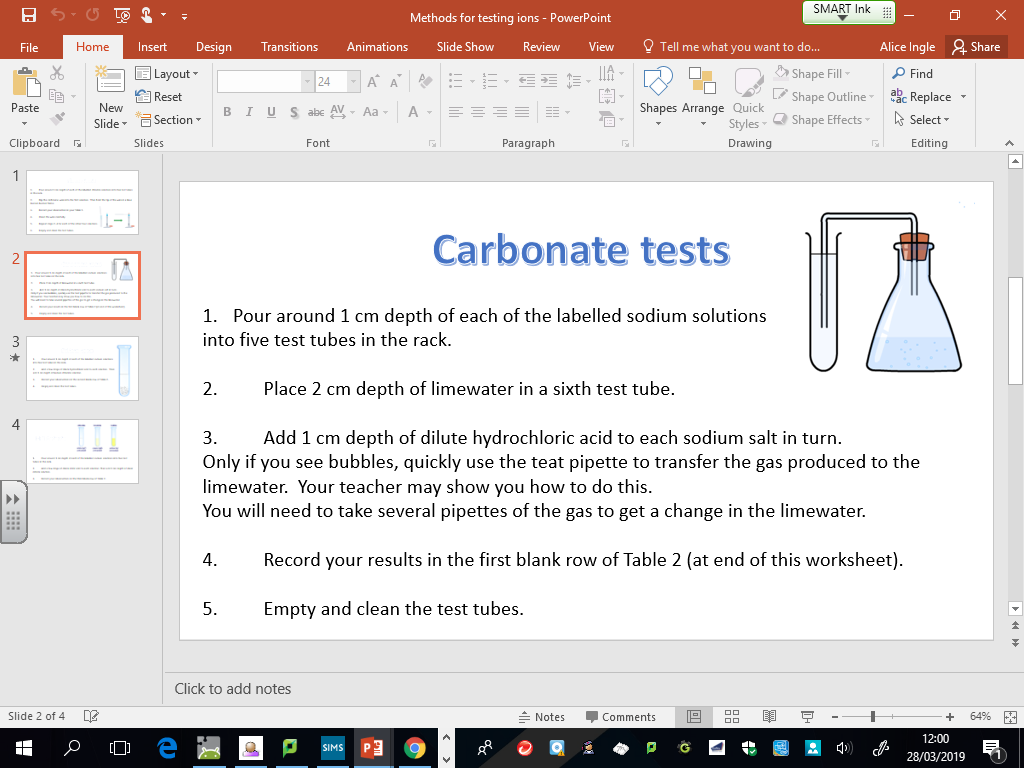 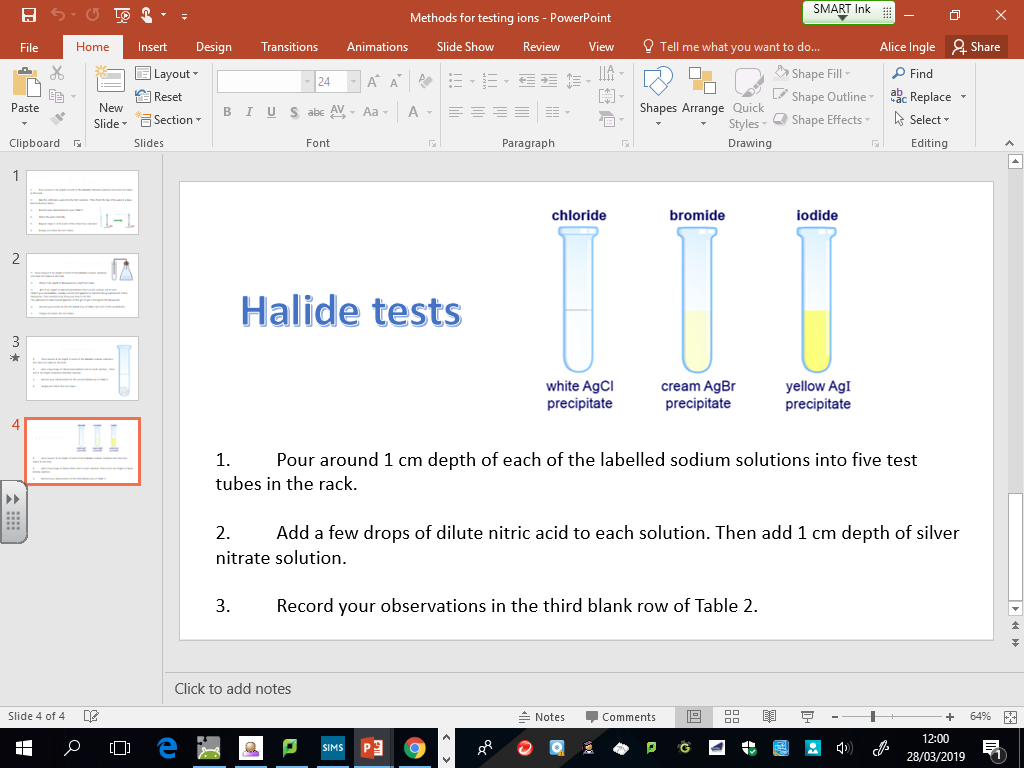 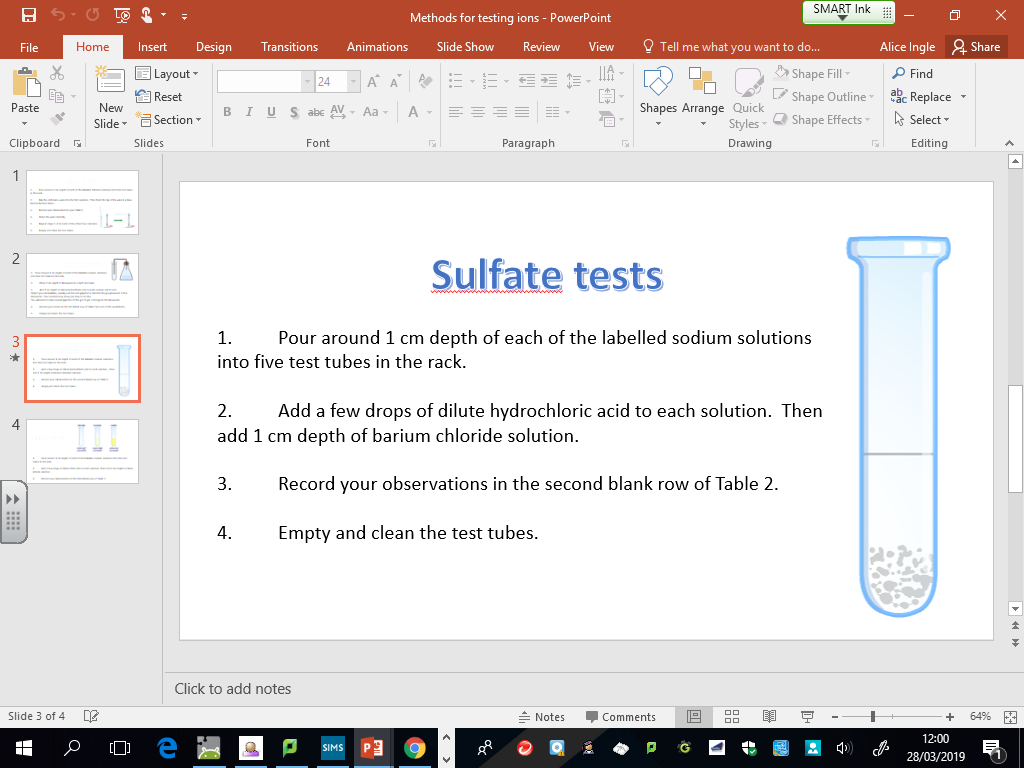 Unknown compound identification
The unknown cation (positive ion) is ______________.
 
I determined this because the result of the flame test was the colour ______________ and the precipitate colour was____________.
 
The unknown anion (negative ion) is ______________.
 
I determined this because the result of the ________________ test was a ____________ colour precipitate.
 
The unknown compound is _____________ ______________.